Temporal Dynamics in Water Quality Measurements Along Nancy Creek, Atlanta, GAEnvironmental Data AnalysisGeorgia Institute of Technology: Earth and Atmospheric SciencesApril 23,2009Joe Estep
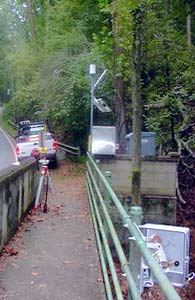 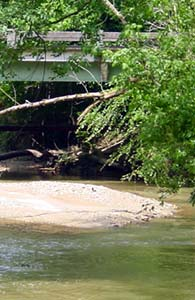 West Wesley Site
Rickenbacker Drive Site
Location:Nancy Creek
02336360:
Rickenbacker Drive

02336410:
West Wesley

Data (60 days):
Dissolved Oxygen
pH
Conductivity
Turbidity
(96 samples/day)

Note: 
Channel Intersects Interstate 75
Methods
Chi square test

F test

Student’s t-test

Crossspectral analysis

Coherence

Phase shift
Dissolved Oxygen
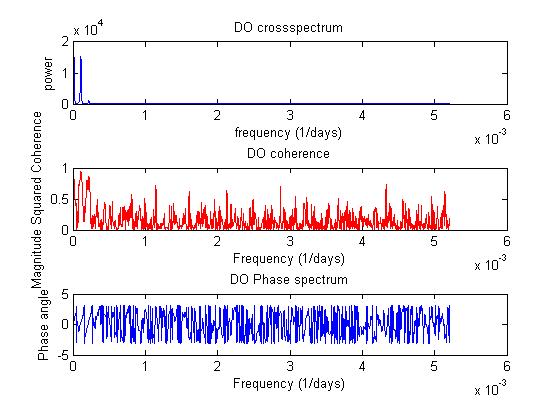 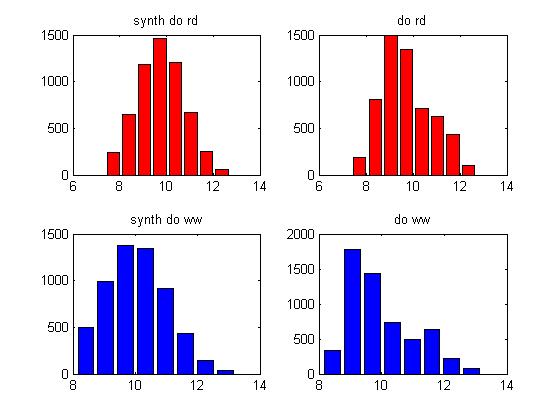 pH
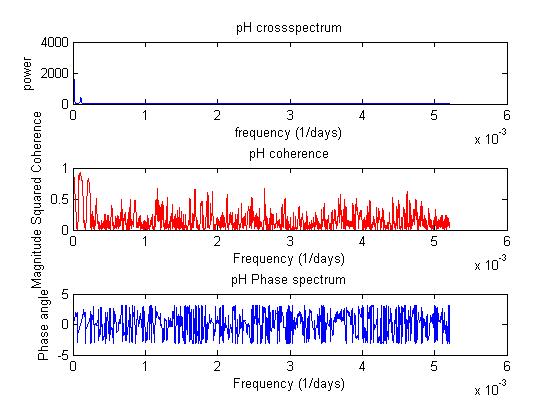 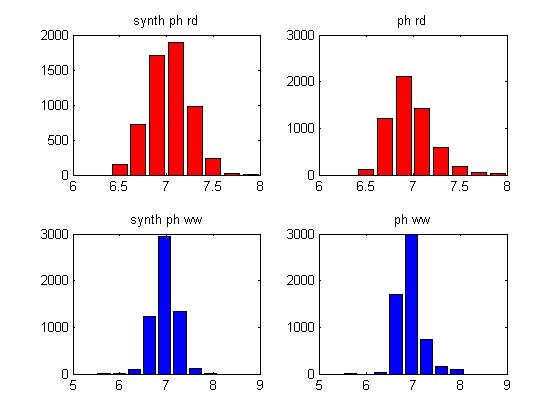 Conductivity
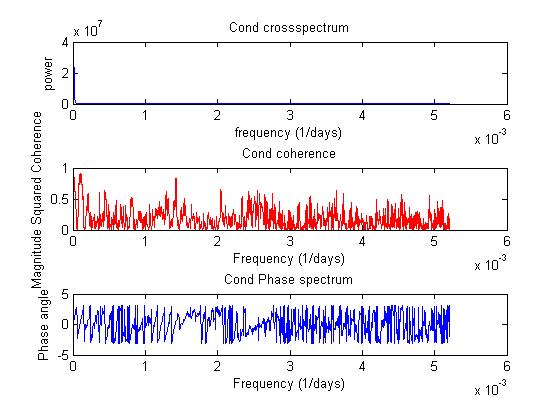 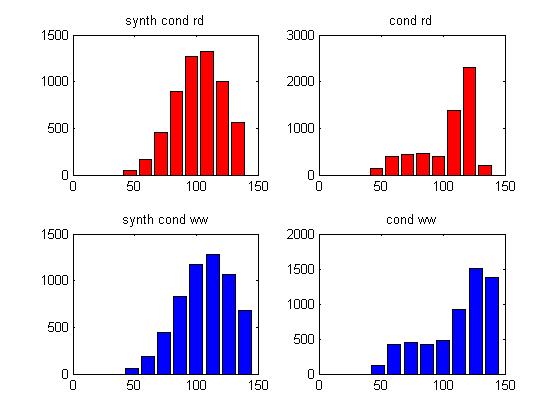 Turbidity
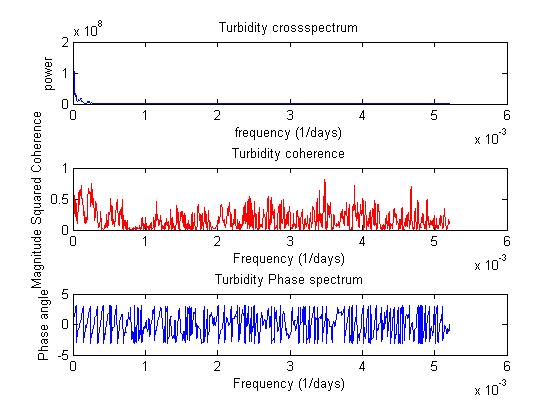 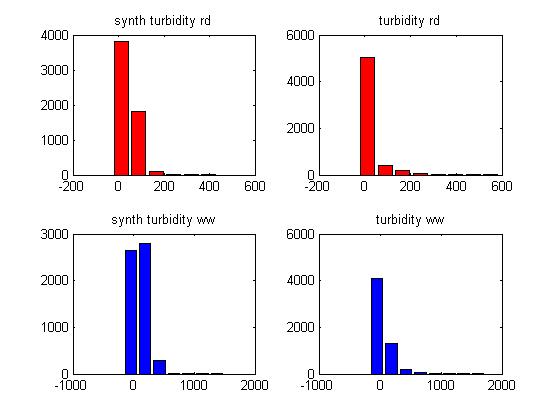 Lags
Conclusions
Precipitation heavily influences water quality measurements

Data Sets aren’t statistically normal or equivalent

Lag Times are inconsistent between parameters
Thanks for your attention!Questions/Comments?